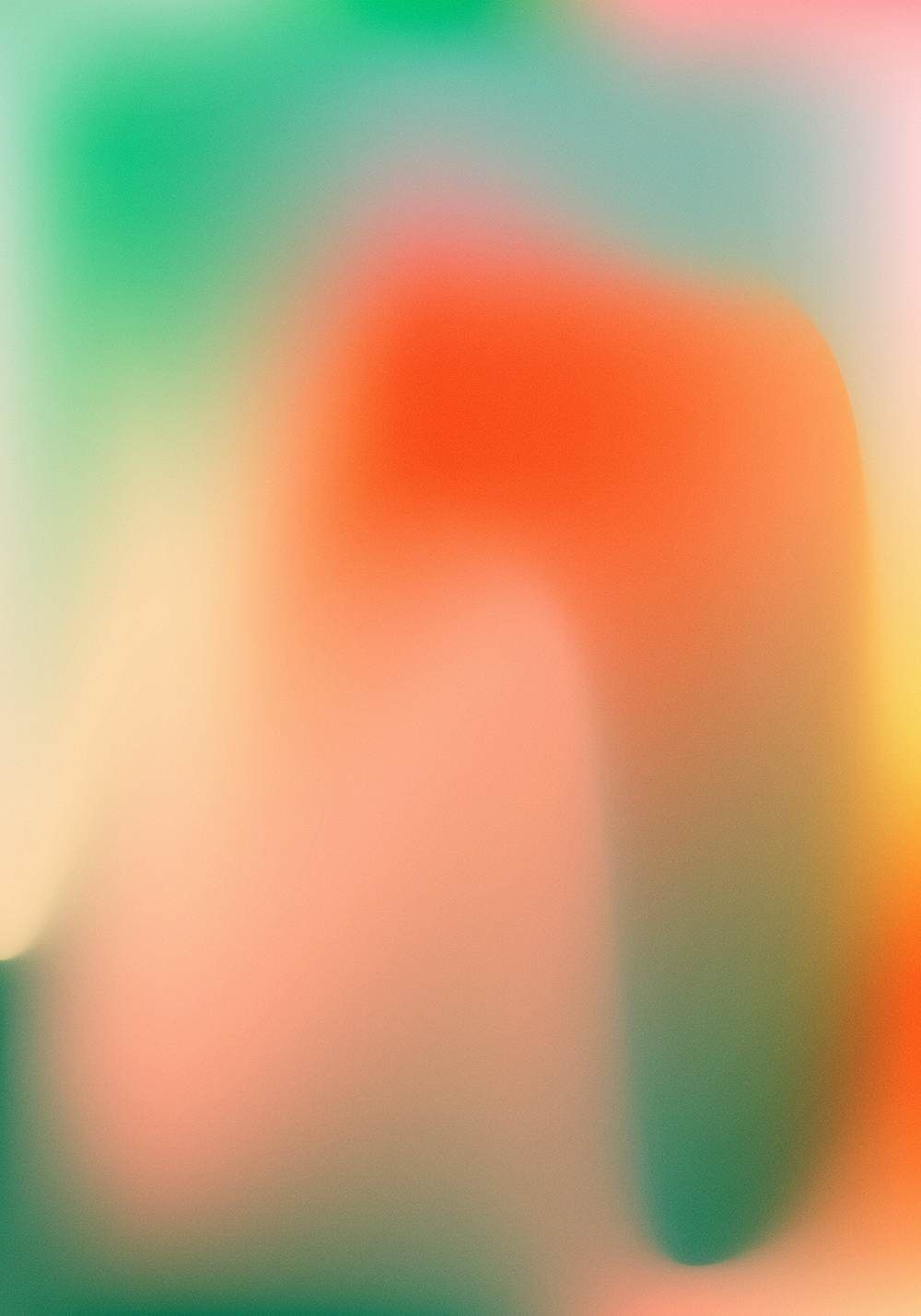 Réflexions et Connexions
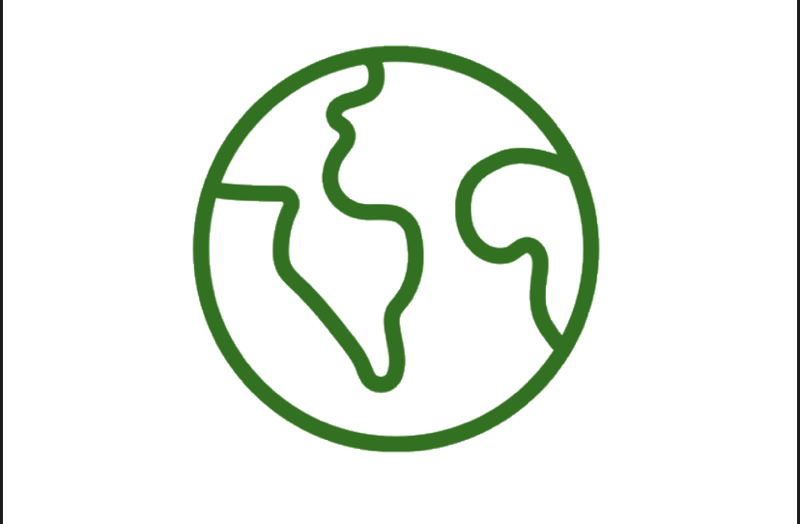 L’apprentissage collectif par la compassion
« La vulnérabilité est porteuse de vérité et elle comporte du courage. La vérité et le courage ne sont pas toujours confortables mais ils ne sont jamais de la faiblesse. » – Brené Brown
Bienvenue à Réflexions et connexions ! Ce jeu crée un espace pour la réflexion à propos de nos identités intersectionnelles ainsi que des biais découlant de nos expériences personnelles, tout particulièrement dans le contexte du monde de l'internet. Inspiré du jeu de cartes We're Not Really Strangers (« Nous ne sommes pas vraiment des inconnus »), notre jeu suscite des connexions entre les gens par le partage de perspectives différentes tout en valorisant notre capacité d'être vulnérables les uns auprès des autres.

Les règles de ce jeu sont simples : on commence par le premier niveau, s'assurant que tous les participants aient répondu aux questions correspondantes avant de passer au prochain niveau. Il y a trois niveaux au fil desquels on s'avance de l'intérieur vers l'extérieur : (1) Autoréflexion, (2) Réflexion sur les relations et (3) Réflexion sur le plan mondial. Il est crucial que la communication soit marquée par l'empathie envers les autres, afin qu'on puisse vraiment créer un espace bienveillant. Le plus important, c'est d'être authentique et d'écouter et d'apprendre des autres !
Niveau 1 : Autoréflexion
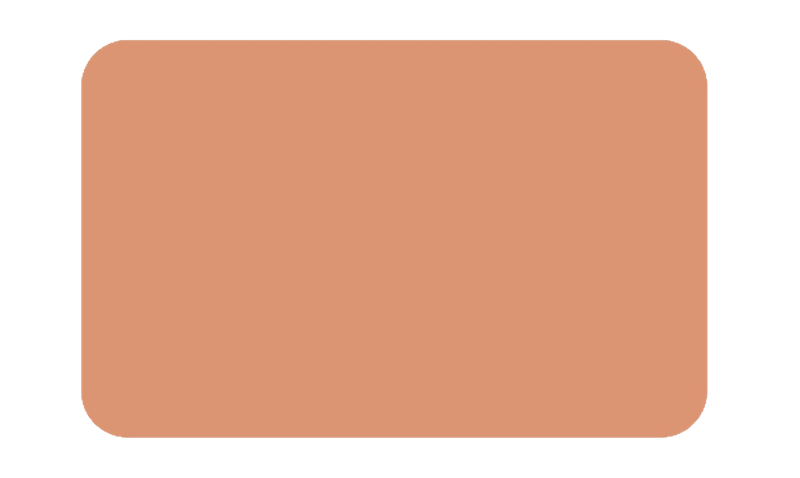 Quand ou comment êtes-vous devenu conscient/consciente de votre identité raciale ? Décrivez un moment où une telle identité a pris de la signification pour vous.
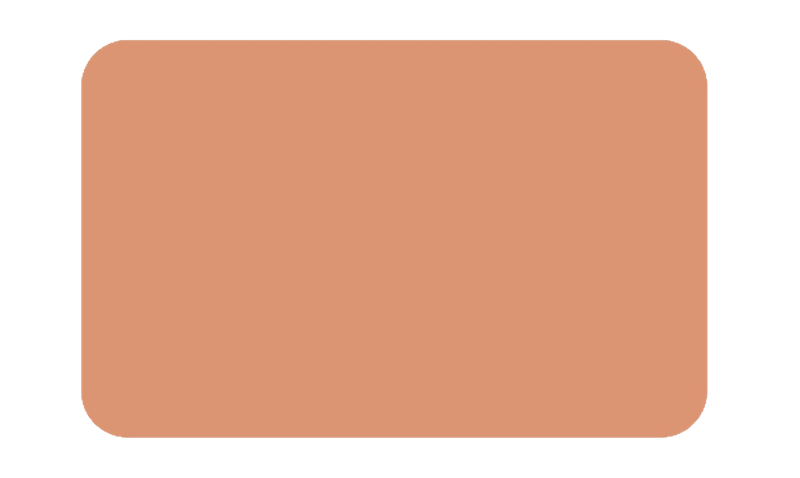 De quelles manières votre identité vous apporte-t-elle des bénéfices, comparée à l'identité des autres ? De quelles manières de votre identité ne vous apporte pas des bénéfices ?  (Pensez au genre, à l'ethnicité, à l'âge, à la classe socioéconomique, etc.)
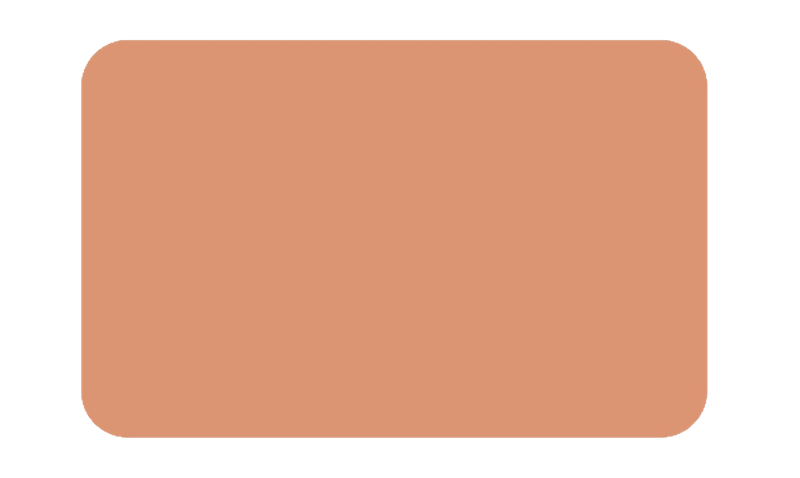 En grandissant, comment vos parents, vos enseignants, vos aînés, etc., vous ont-ils appris à voir les personnes qui étaient différentes de vous ? Comment vous a-t-on appris à voir les personnes qui vous ressemblent ?
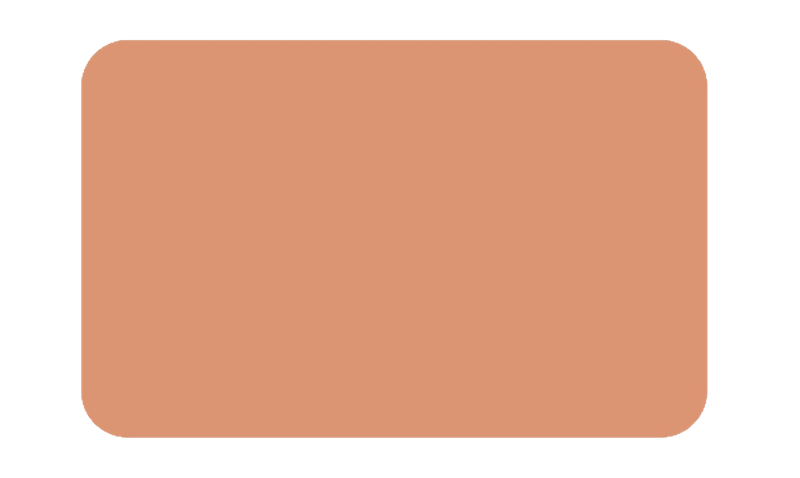 Comment approchez-vous personnellement l'éducation antiraciste ? Y a-t-il des améliorations que vous pourriez encore effectuer ?
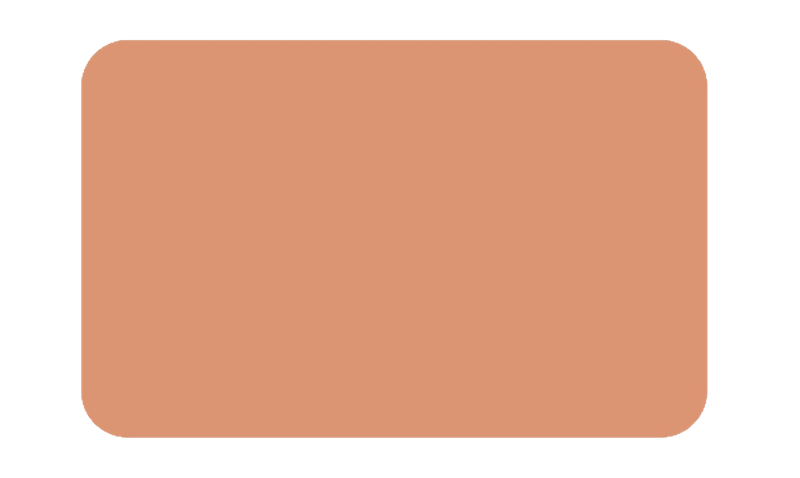 À quel aspect de votre identité vous pensez les plus ?
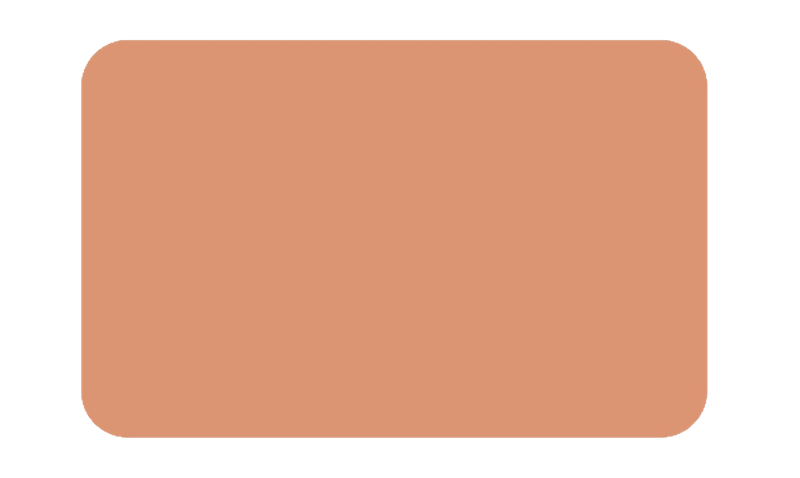 Quelles parties de votre identité vous apportent le plus de joie, et quelles parties vous apportent le plus de douleur ?
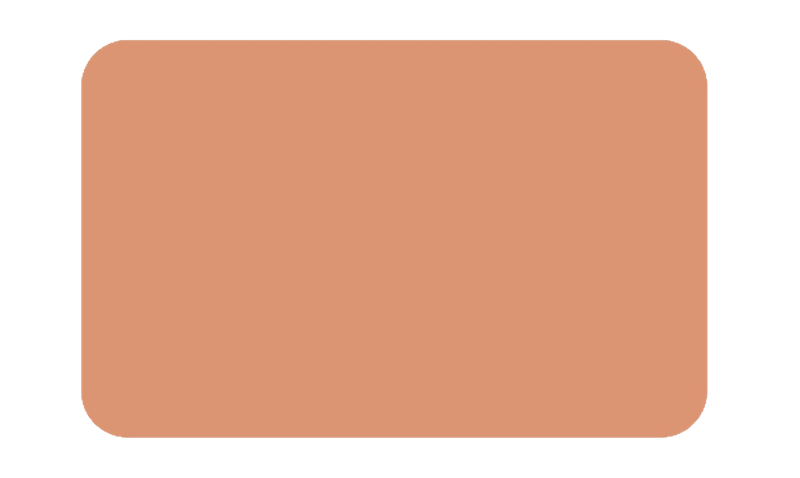 Quelles règles suivez-vous lorsque vous réagissez à des contenus publiés dans les médias sociaux ? Quelles limites établissez-vous pour vous-même dans un tel contexte ?
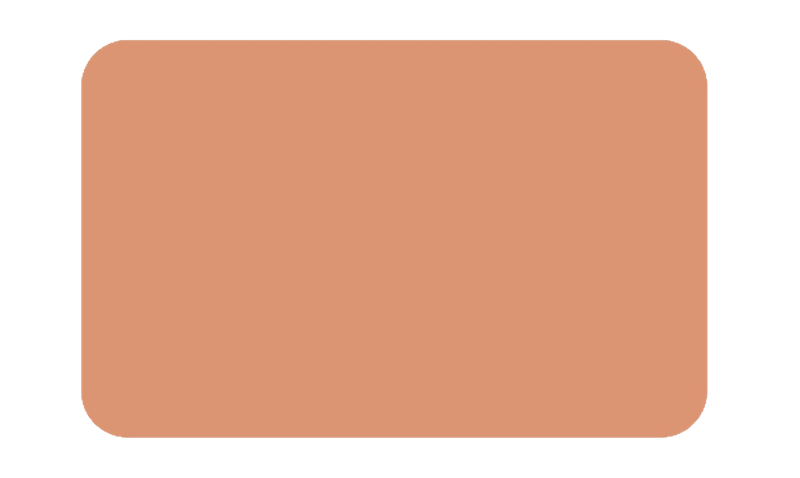 Quels aspects de votre identité vous montrez dans les médias sociaux et quels aspects vous gardez pour vous-même ? Pourquoi ?
Niveau 2 : Réflexion sur les relations
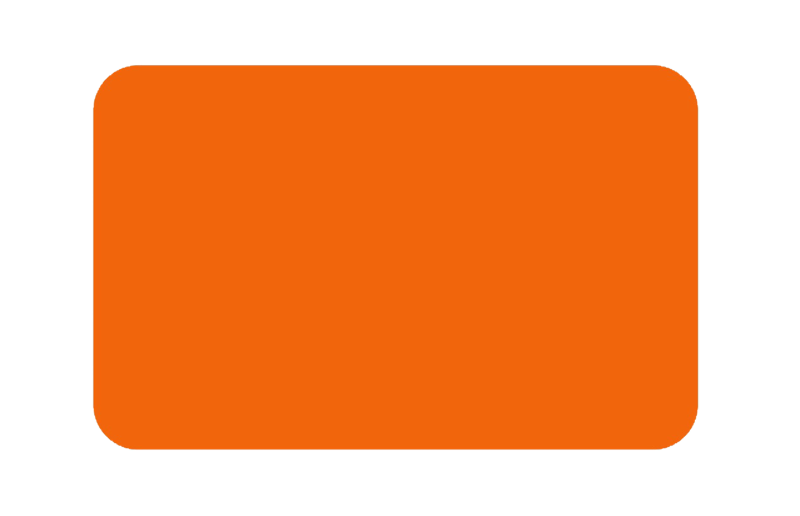 Les dimensions de votre identité que vous considérez comme étant importantes, en quoi diffèrent-elles des dimensions que les autres utilisent pour vous juger ?
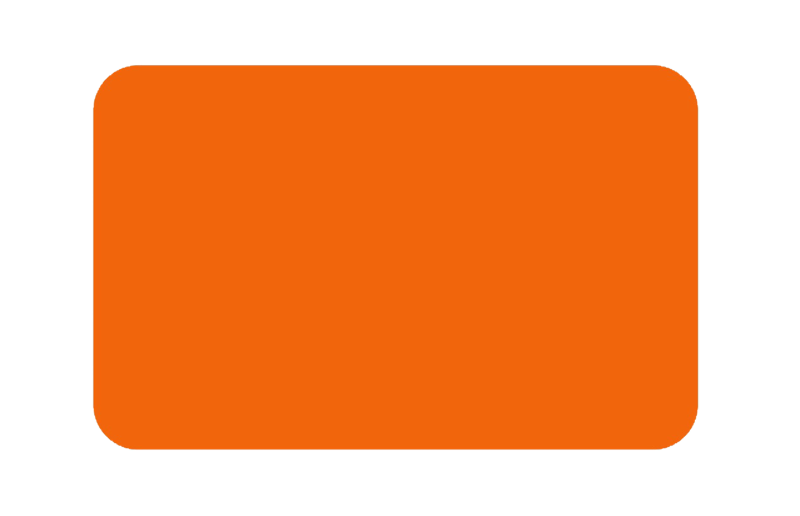 Dans vos relations interpersonnelles, comment vous pratiquez la communication honnête et l'établissement des limites ? Comment cela s'étend à vos relations en ligne ?
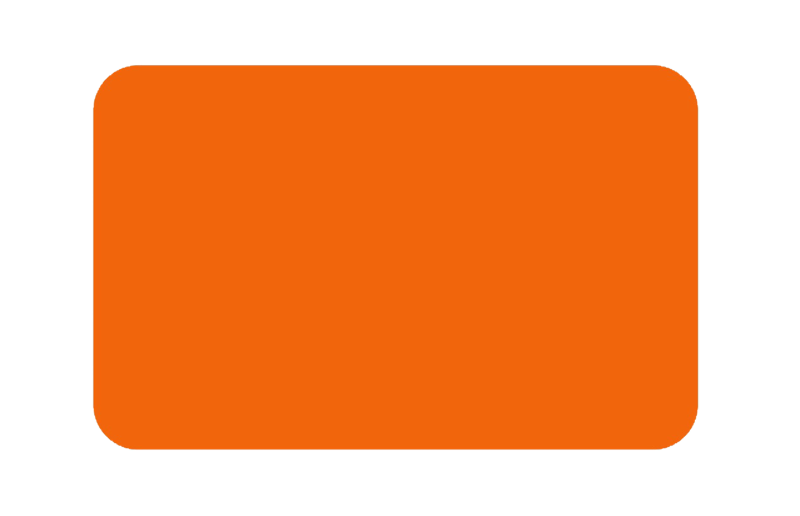 Vous est-il jamais arrivé de devoir remettre en question l'opinion de quelqu'un qui causait du tort ou qui se comportait de manière bornée envers les autres ? Comment vous vous êtes senti après avoir pu vous affirmer et avoir questionné une telle opinion ?
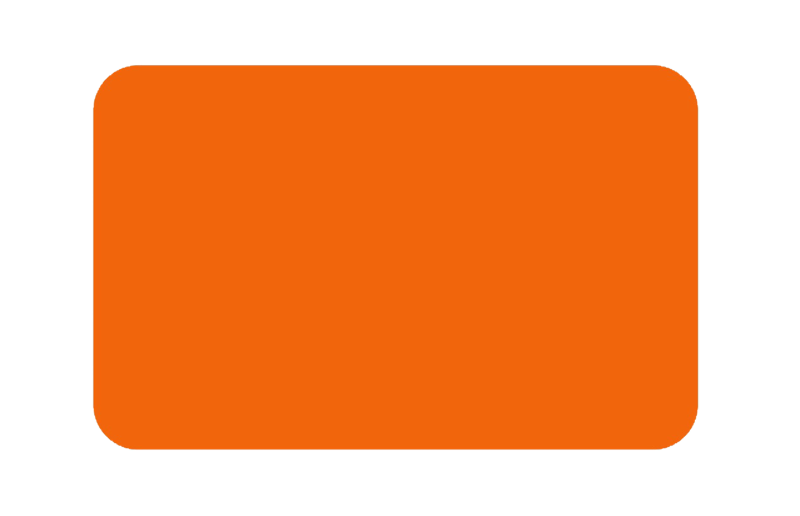 La communication avec empathie, à quoi cela ressemble ? Comment mettons-nous en pratique l'empathie lors des conversations difficiles, tout particulièrement quand elles se passent en ligne ?
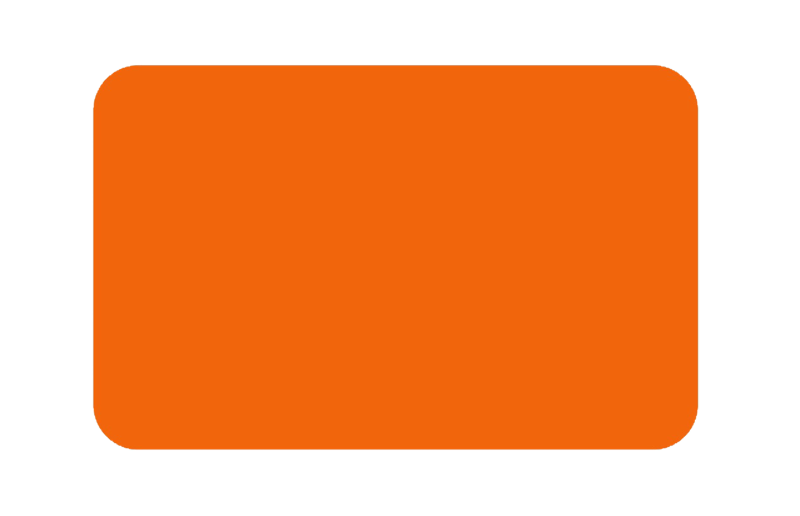 Est-ce que la promesse d'un certain anonymat en ligne vous permet d'agir autrement auprès des autres, comparé à ce que vous faites en personne ?
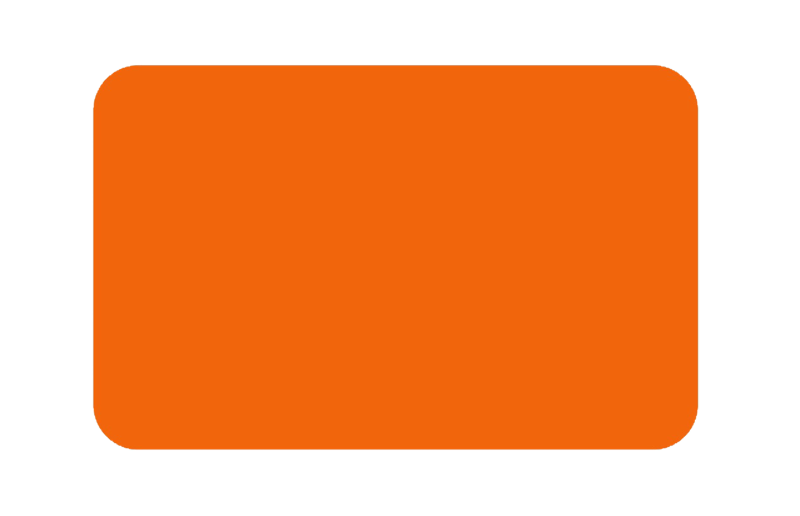 Comment la justice sociale façonne-t-elle nos relations avec les autres, que ce soit en ligne ou en personne ?
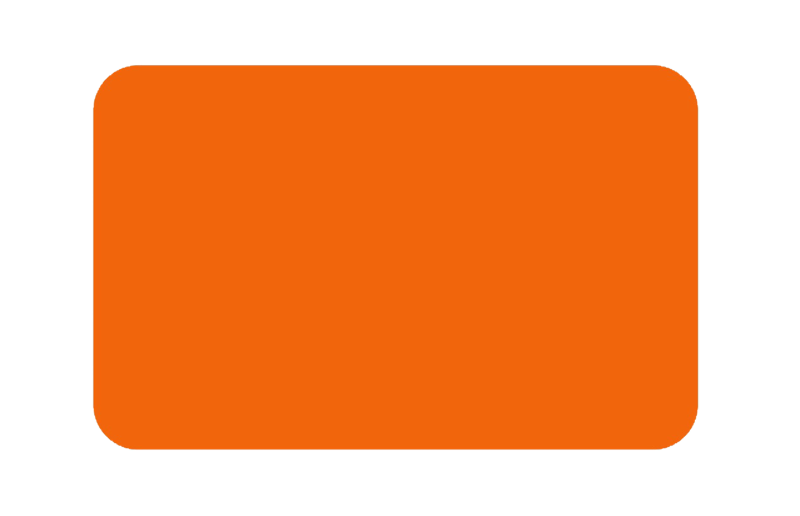 Quelles stratégies de résolution de problèmes utilisez-vous pour gérer le conflit et le changement ? Quelles améliorations pourriez-vous faire dans ce domaine ?
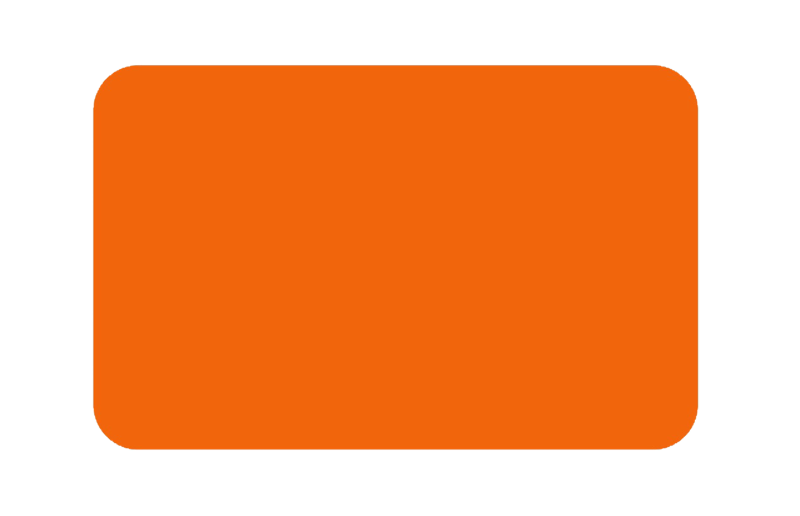 Comment votre participation à des communautés en ligne (groupes d'intérêt, forums, etc.) favorise-t-elle votre croissance personnelle et votre capacité de réflexion dans la vie quotidienne ? Est-ce qu'elle complète vos relations en personne ou bien elle les appauvrit ?
Niveau 3 : Réflexion sur le plan mondial
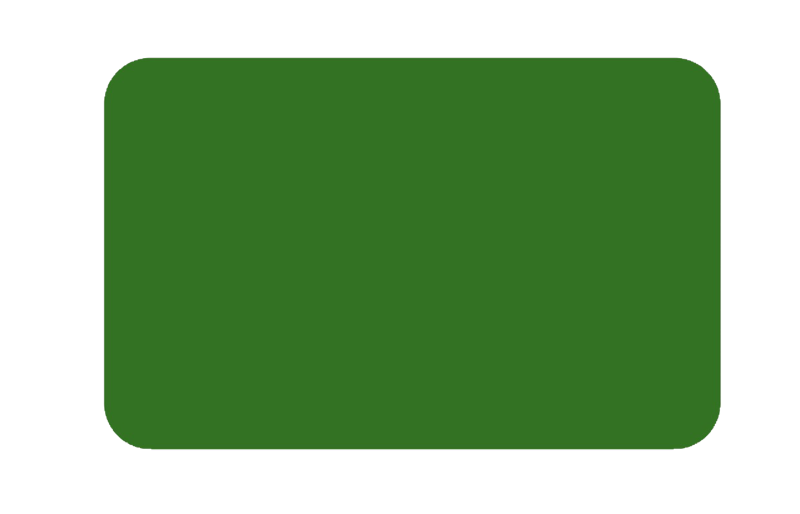 Qu'est-ce qu'une communauté mondiale ? Quelles sont les responsabilités de l'individu envers la communauté, et quelles sont les responsabilités de la communauté envers l'individu ?
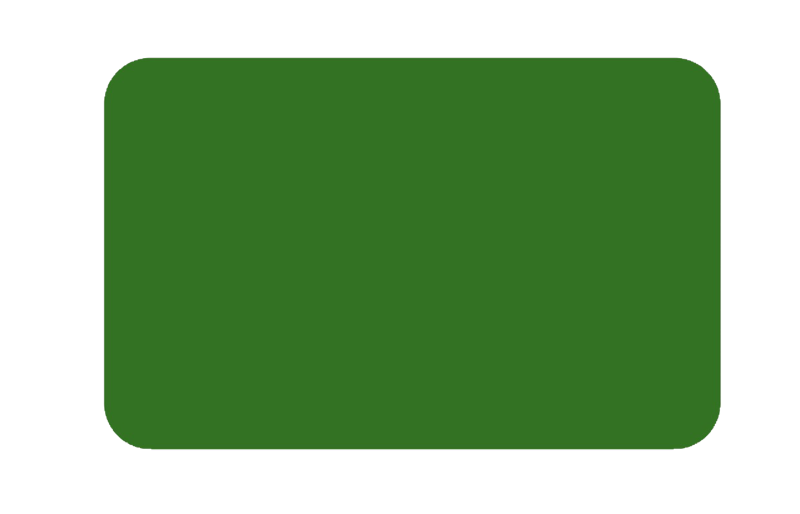 Comment nos propres biais implicites et nos préjugés affectent-ils les autres (par exemple, socialement, culturellement, économiquement, en termes de législation, etc.) ? Comment affectent-ils les communautés ? Comment peut-on surmonter tout cela ?
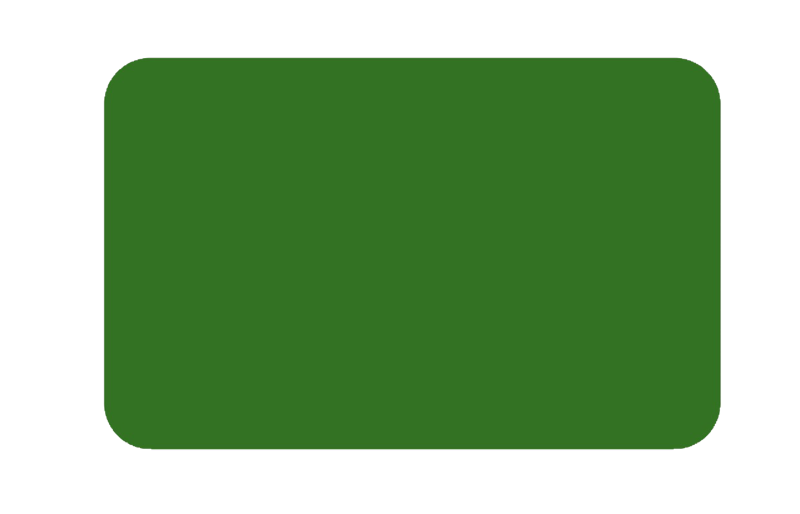 Quels sont les bénéfices et les conséquences de la remise en question de l'ordre social ? Quand s'avère-t-elle bénéfique ? Comment nous protégeons nous-mêmes et comment protéger les autres face aux conséquences ?
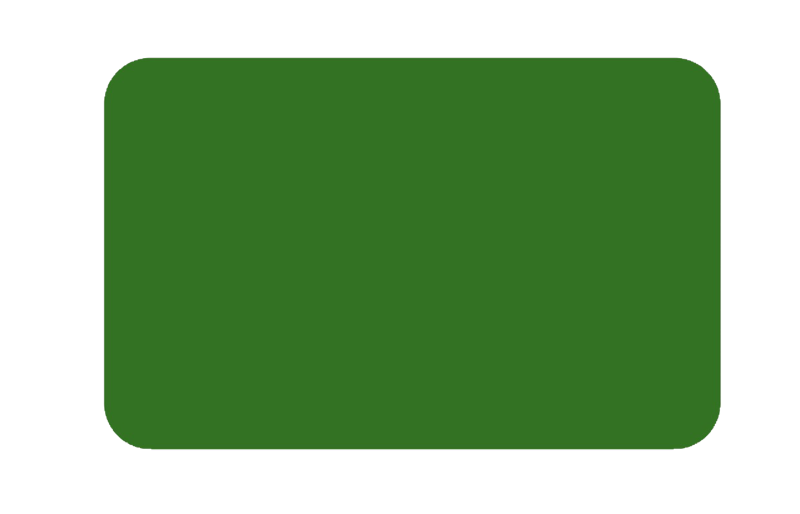 À votre avis, étant donné les nombreux exemples de préjugés/d'oppression dans les médias sociaux et dans la vie réelle, qu'est-ce qui permet à certains individus d'agir contre tout cela, tandis que d'autres choisissent d'y participer ? Quel est le rôle des privilèges dans ce contexte ?
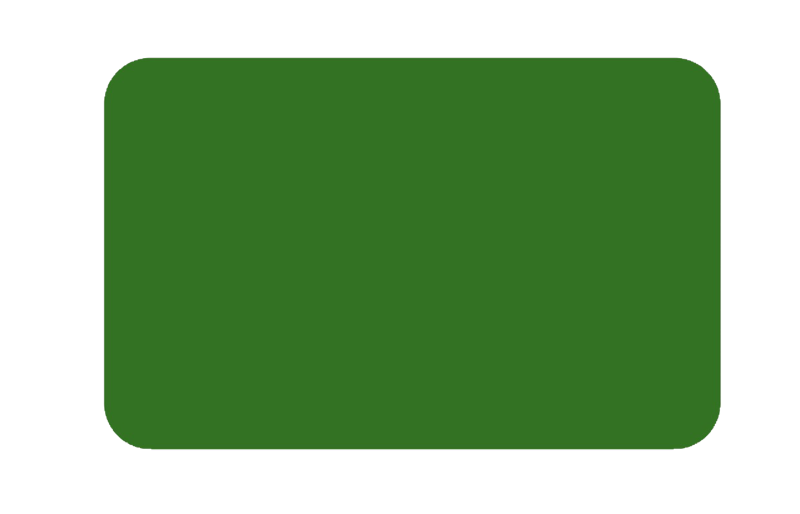 Est-ce que certaines causes sur le plan mondial vous motivent à exprimer votre solidarité en ligne ? Ou bien, ne vous sentez-vous pas affecté par ce qui arrive en dehors de votre pays de résidence ?
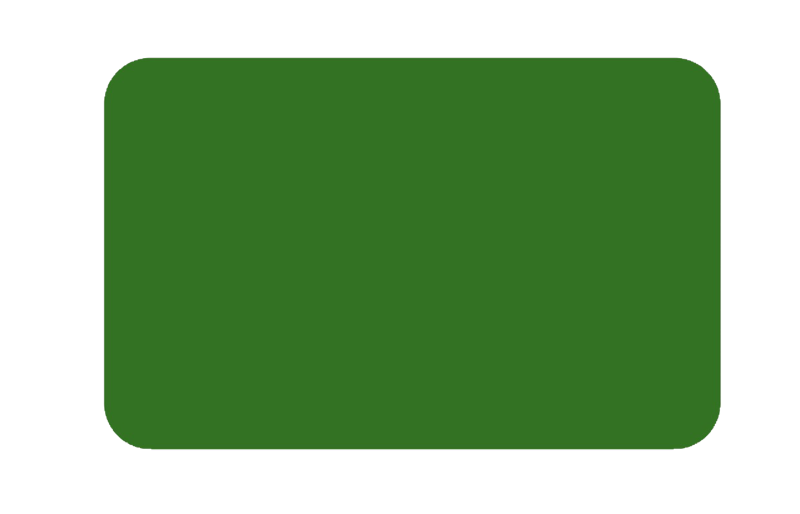 Est-ce que vous interagissez régulièrement sur internet avec des membres de groupes communautaires exogènes ? Ou bien, vous concentrez-vous sur vos intérêts personnels et sur votre propre communauté ?
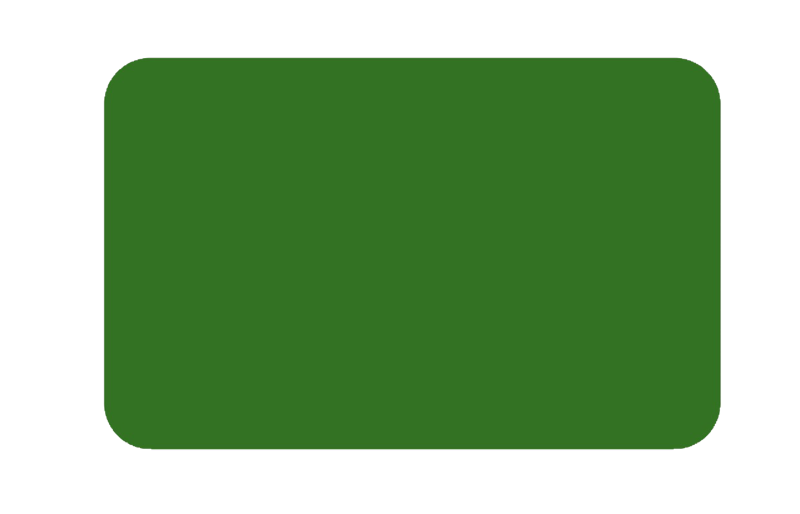 À votre avis, de quelles manières nos systèmes perpétuent-ils le racisme et les biais (pensez aux institutions, aux corporations, aux systèmes éducatifs, etc.) ?
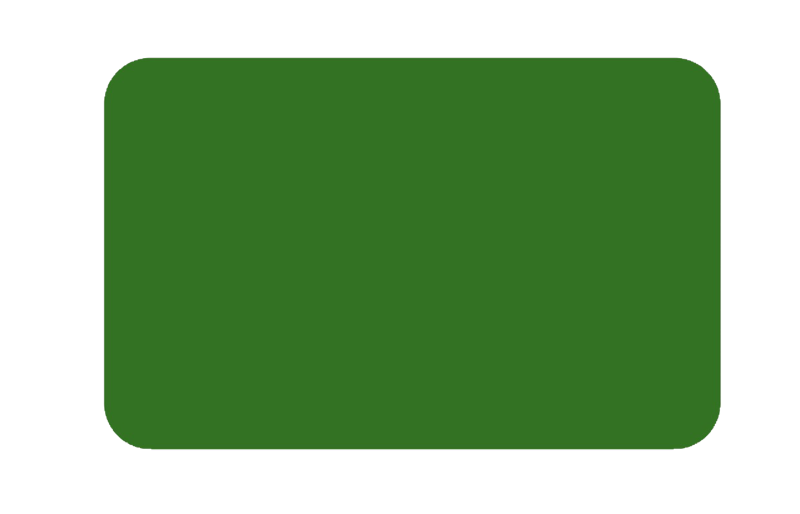 Pensez à l'activisme en ligne : quels sont les « pour » et les « contre » de cette forme d'activisme ? De quelles autres manières pouvons-nous pratiquer l'activisme ?
Sources :
https://www.werenotreallystrangers.com/ 
https://www.teachthought.com/pedagogy/examples-of-essential-questions/
https://www.learningforjustice.org/magazine/publications/reflecting-upon-our-own-biases-all-ages
https://www.learningforjustice.org/sites/default/files/general/tt_valuing_differences.pdf
https://drive.google.com/file/d/1Mf87lVMUaEWb0EqOhr4uPmdJct7OFFwJ/view
https://www.learningforjustice.org/professional-development/reflection-activity-identity